Figure 6. Immunohistochemistry of collagens I, III and IV in hindlimb muscles (quads.), diaphragm (diaph.) and ...
Hum Mol Genet, Volume 17, Issue 15, 1 August 2008, Pages 2280–2292, https://doi.org/10.1093/hmg/ddn129
The content of this slide may be subject to copyright: please see the slide notes for details.
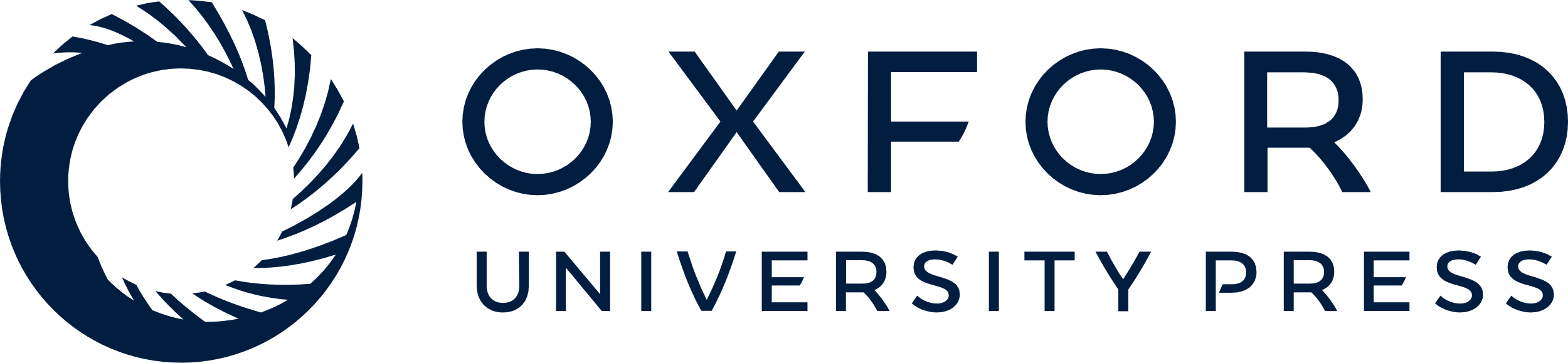 [Speaker Notes: Figure 6. Immunohistochemistry of collagens I, III and IV in hindlimb muscles (quads.), diaphragm (diaph.) and myocardia (heart) of mdx mice that expressed MBP or were MBP null mutants. All mice were 18-months-old at the time of tissue collection. Fibrous lesions containing any of the three-collagen types assayed were larger and more frequently observed in the mdx tissues that expressed MBP-1. All panels are shown at the same final magnification at which the bar = 200 µm.


Unless provided in the caption above, the following copyright applies to the content of this slide: © The Author 2008. Published by Oxford University Press. All rights reserved. For Permissions, please email: journals.permissions@oxfordjournals.org]